CENTRAL REPRESENTATION OF THE TOUCH
Primary somatosensory (somesthetic) 
cortex (SI)
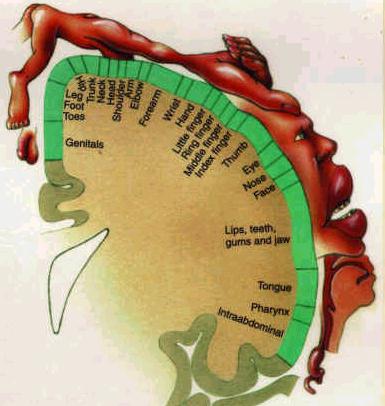 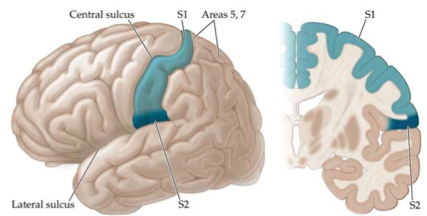 Somatosensory cortex – a. 3,1,2
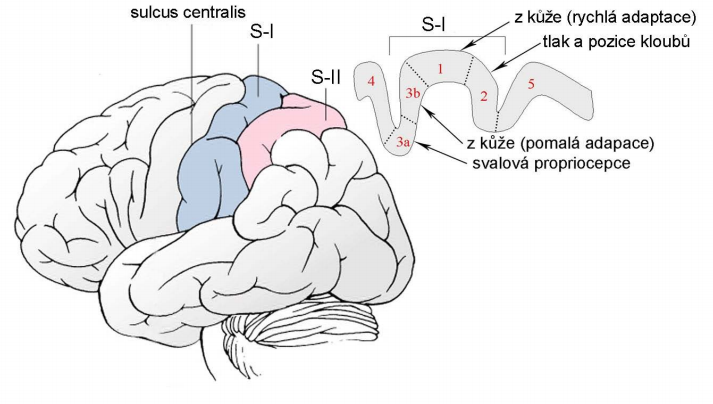 Somatic sensory association area
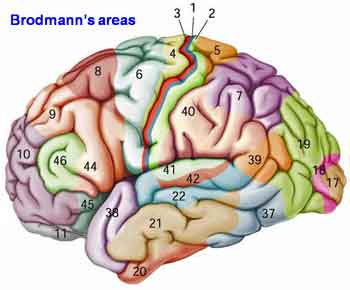 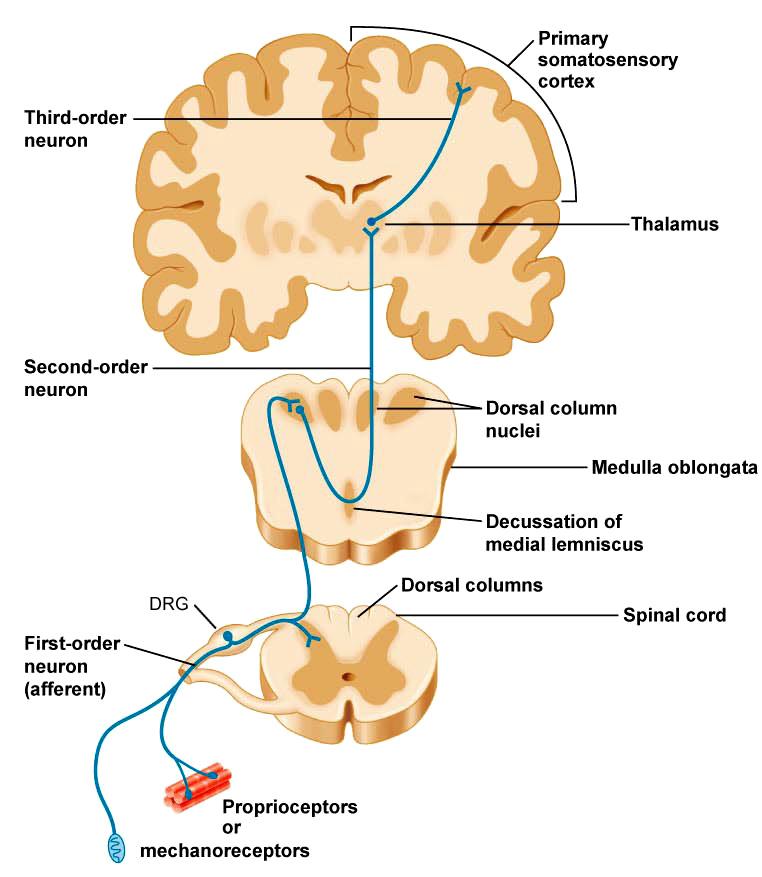 Secondary somatic sensory area (SII)
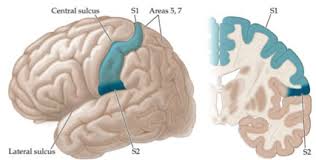 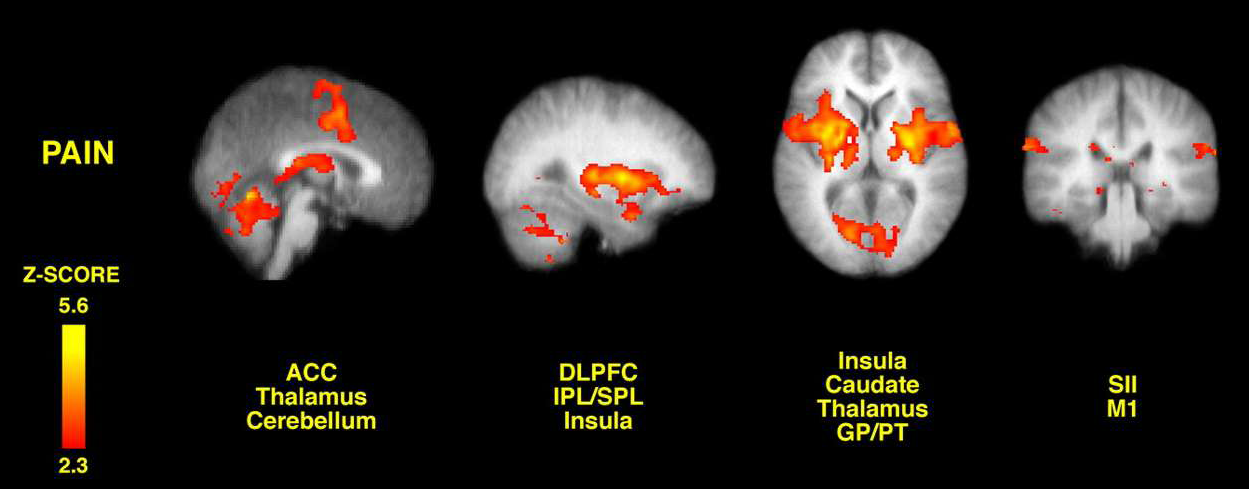 PAIN
PAIN
pain is a protective modality
 International Association for the Study of Pain (IASP): 
    „Pain is an unpleasant sensory and emotional experience 
    associated with actual or potential tissue damage, 
    or described in terms of such damage“. 
 pain threshold: individual and social influences
Nociceptors/nocisensors
nocer – to injure or to hurt in Latin
 are activated by noxious mechanical, thermal or chemical 
     stimuli 
 detect signals from damaged tissue or the threat of damage
 free nerve endings found in the skin, muscles, joints, bones
     and viscera
Nociceptors
nociceptors of Aδ fibres (5-40 meters/sec)
Aδ mechanical nociceptors
Aδ thermal nociceptors
 nociceptors of C fibres (0.5-2.0 meters/sec)
C polymodal nociceptors – react to thermal, mechanical 
     and chemical stimuli
silent nociceptors (MIA = mechanically insensitive afferents)
     - responsive after inflammation and tissue injury
Factors that activate nociceptors
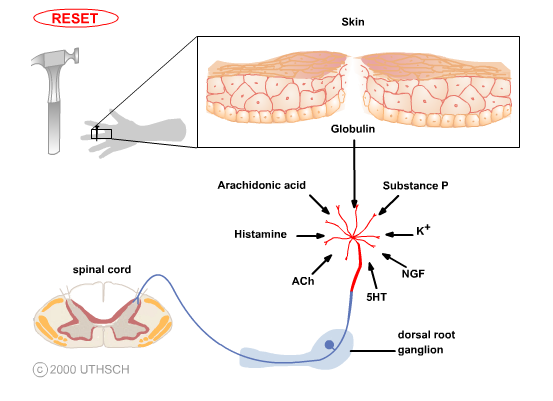 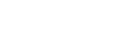 Peripheral sensitization
 Central sensitization  = activity- or use-dependent 
     neuronal plasticity in the spinal cord
   hyperalgesia - exaggerated or prolonged response
      to noxious inputs 
  allodynia - pain induced by normally innocuous 
      inputs
Nociceptive afferents
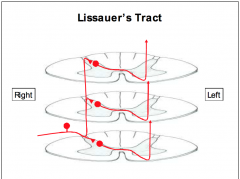 Aδ fibres – thin myelinated fibres 
 sharp, localized pain 
 C non-myelinated fibres 
dull, non-localized pain
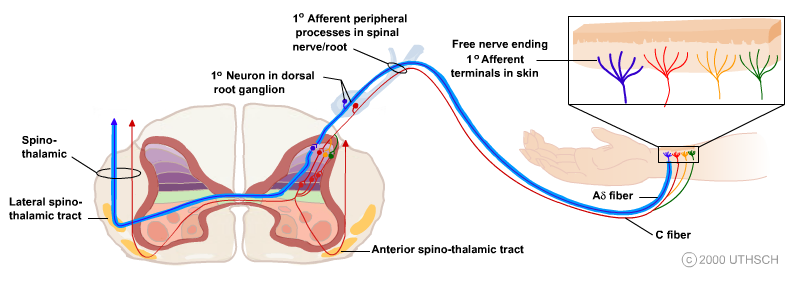 Spinoreticular tract
The noxious information from visceral organs and skin 
are carried to the CNS in different pathways
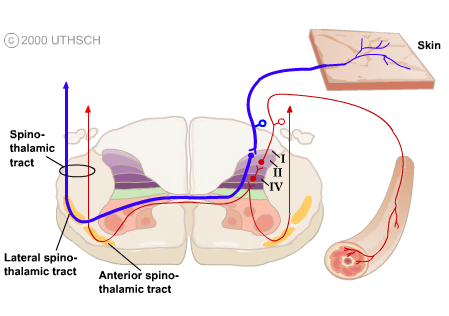 Pain pathways from trunk and limbs
PALEOSPINOTHALAMIC 
PATHWAY

 tr. spino-reticulo-thalamicus
diffuse, non-localized pain
autonomic and reflexive 
    responses to pain stimuli
emotional and affective 
    reactions to pain
intralaminar nuclei of the 
    thalamus
postcentral gyrus,
    insula and cingulate gyrus
NEOSPINOTHALAMIC 
PATHWAY

 tr. spino-thalamicus lat.
sharp, localized pain
ventral posterolateral 
    (VPL) and posterior 
    nucleus of the thalamus
postcentral gyrus
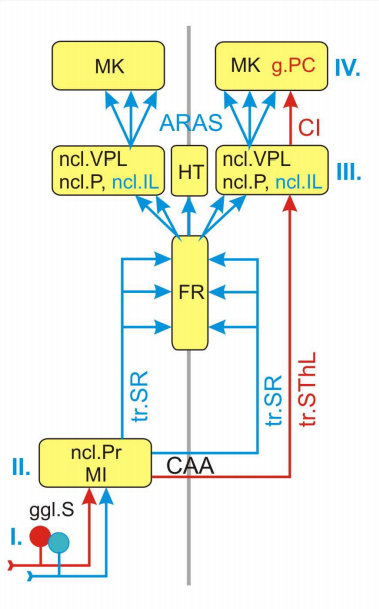 Cortex
Paleospino-
thalamic 
pathway


Neospino-
thalamic
pathway
Thalamus
Spinal cord
Pain pathways from head
TRACTUS TRIGEMINO-
THALAMICUS ANTERIOR
 sharp, localized pain
TRACTUS TRIGEMINO-RETICULO-
THALAMICUS
 diffuse, non-localized pain
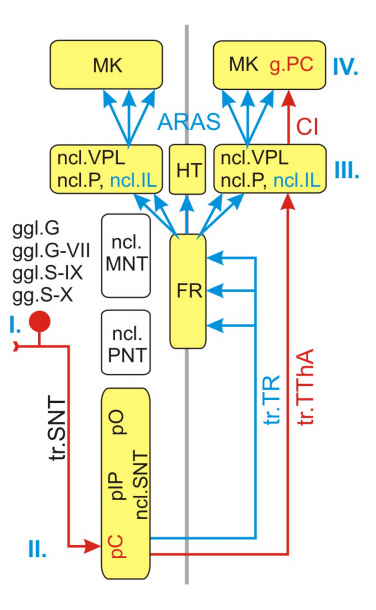 Cortex
Thalamus
Medulla
The phylogenetically old, paleospinothalamic and trigemino-
reticulothalamic, pathways through the RF are concerned with 
the arousal and affective (emotional) aspects of somatic sensory 
stimuli. 
In contrast, the direct, neospinothalamic and anterior 
trigeminothalamic, pathways are analytic, encoding 
information about modality, intensity, and location.
Referred pain
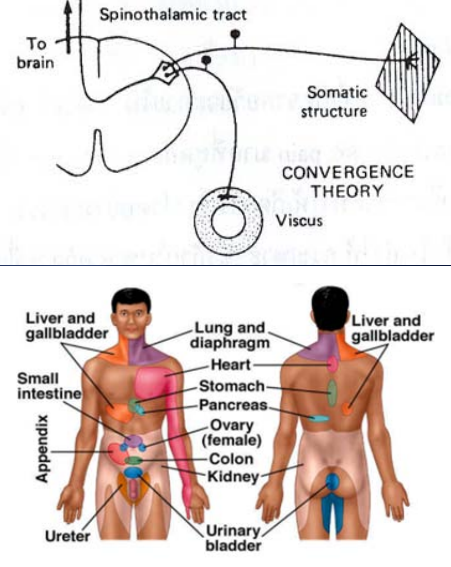 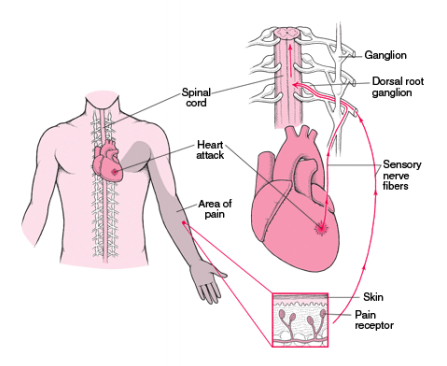 MODULATING SYSTEMS
OF NOCICEPTIVE PATHWAYS
level of modulation of nociceptive pathways

spinal cord (“gate control theory”)
RF of brain stem
periaquaeductal gray matter (PAG)
“Gate control theory”
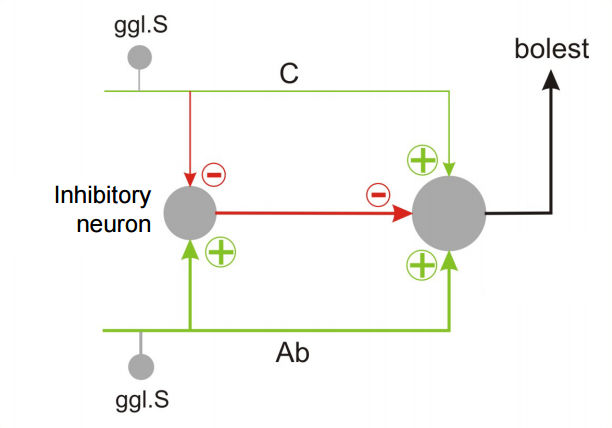 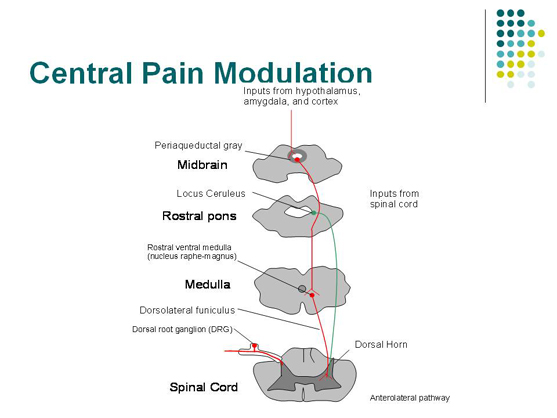 Stress-induced analgesia
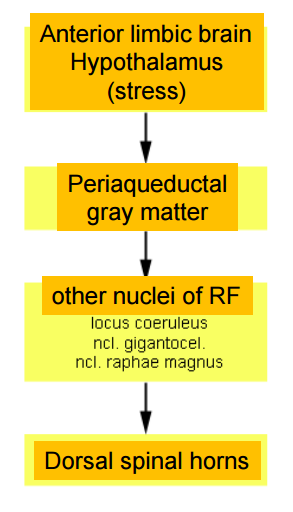 SOMATOMOTOR PATHWAYS
Some necessary components of 
proper motor control
Volition
Coordination of signals to many muscle groups
Proprioception
Postural adjustments
Sensory feedback
Compensation for the physical characteristics 
    of the body and muscles 
Unconscious processing
Adaptability
Levels of movement regulation
spinal cord
 brain stem
 cortex
cerebellum
  basal ganglia
Lower motor neurons – spinal cord
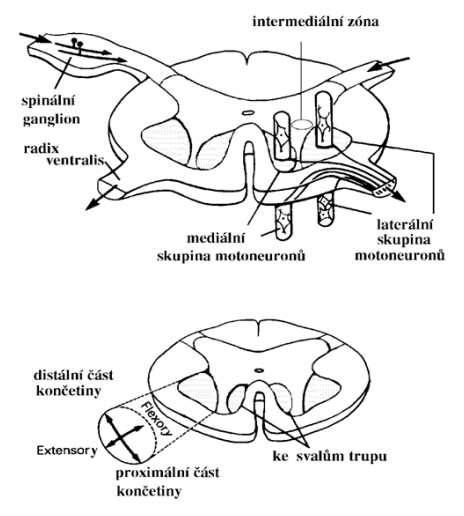 α motoneurons
 γ motoneurons



 Somatotopic organization
medial column – axial muscles
lateral column – limb muscles
anteriorly – extensors
posteriorly - flexors
Motor neurons have highly branched, elaborate 
     dendritic trees, enabling them to integrate the inputs 
     from large numbers of other neurons and to calculate 
     proper outputs.

  The combination of an individual motor neuron and all 
      of the muscle fibers that it innervates is called 
      a motor unit.
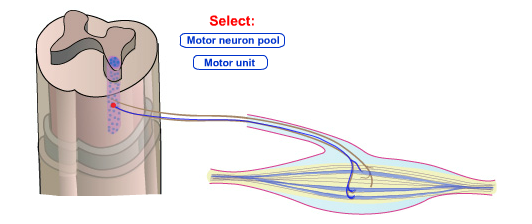 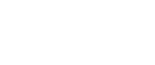 size of motor unit

  small motor unit – 1 motoneuron innervates several 
        muscle fibers (extraocular muscles, muscles of hand)

large motor unit – 1 motoneuron innervates 
         500 – 1000 muscle fibers (back muscles)
Lower motor neurons – brain stem
Somatomotor nuclei
     CN III, IV, VI, XII

 Branchiomotor nuclei
     CN V, VII, IX, X, XI
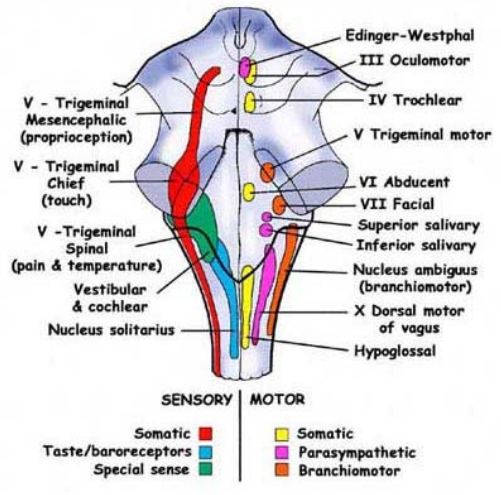 Supraspinal system of movement control
Medial system
 bilateral
terminates on the interneurons or 
     the medial column of lower motor neurons
controls maintenance of balance and postural movements

Lateral system
mostly cross the midline and descend contralaterally
terminates on the interneurons or 
     the lateral column of lower motor neurons
 controls fine manipulative movements of the hand and 
     fingers

The “third” motor system
 aminergic pathways of the brain stem
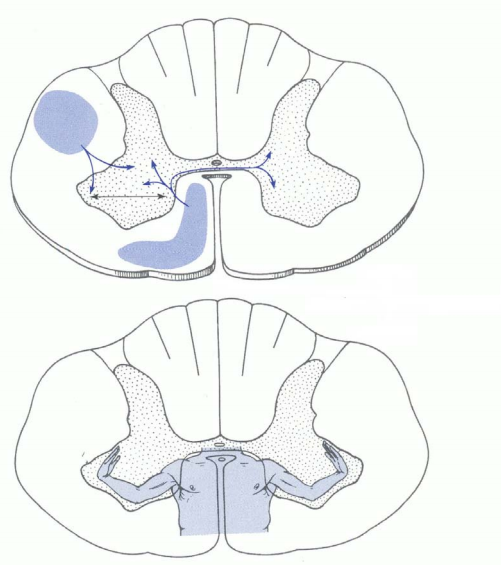 Medial system
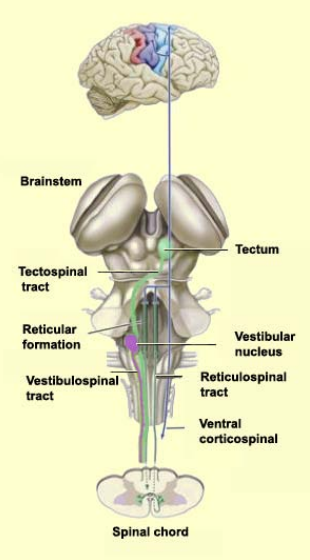 Subcortical pathways
 Medial and lateral vestibulospinal 
       tracts - control of balance and
       postural movements
Tectospinal tract (sup. colliculus)
    – coordination of movements of 
    the head and eyes during watching
Medial (pontine) and lateral 
    (medullary) reticulospinal tracts 
    - control of postural movements

 Cortical pathways
Anterior corticospinal tract
    - bilateral, medial column of lower motor neurons
Lateral system
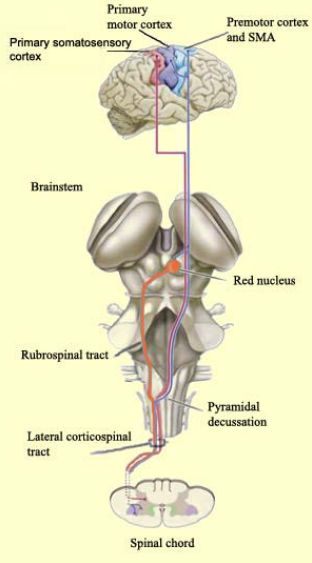 Subcortical pathways
 Rubrospinal tract 
    - contralaterally descends to the 
    lateral column

 Cortical pathways
Lateral corticospinal tract
Corticospinal and corticonuclear tracts
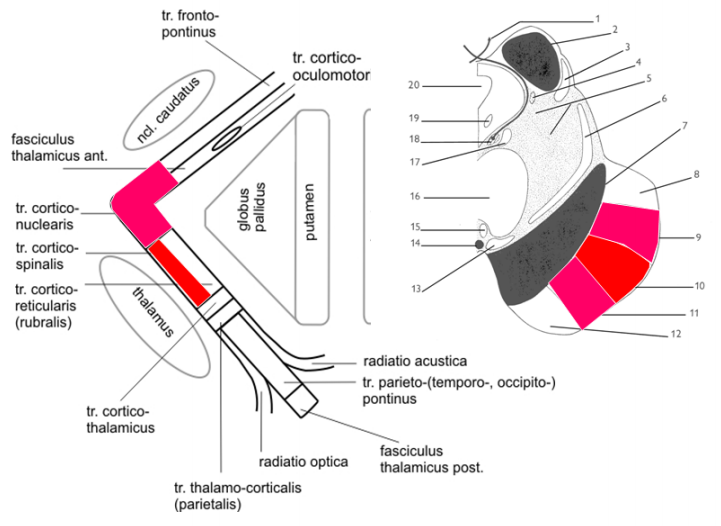 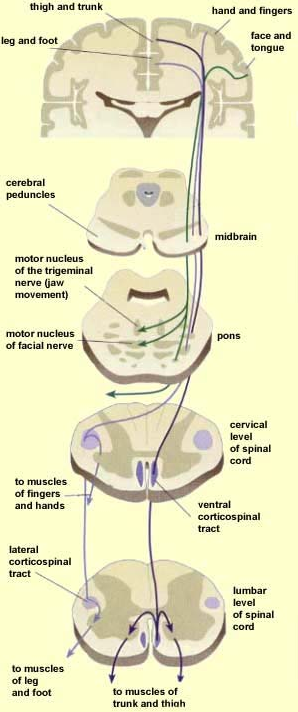 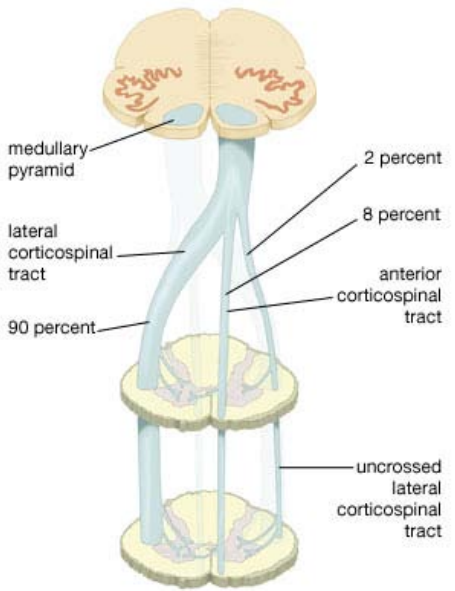 The third system
the oldest one
 nuclei of RF – raphespinal and coeruleospinal tracts
 control of involuntary emotional movements
Motor cortex
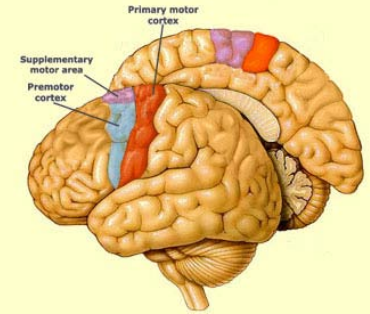 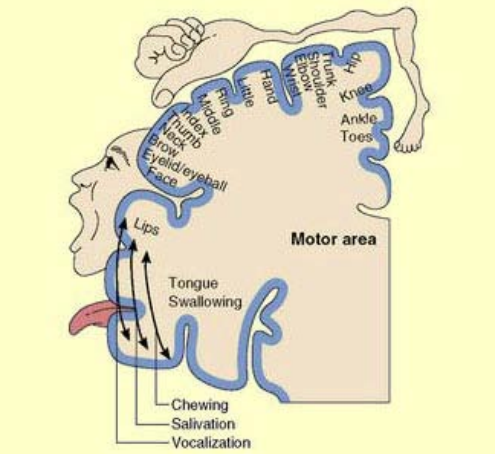 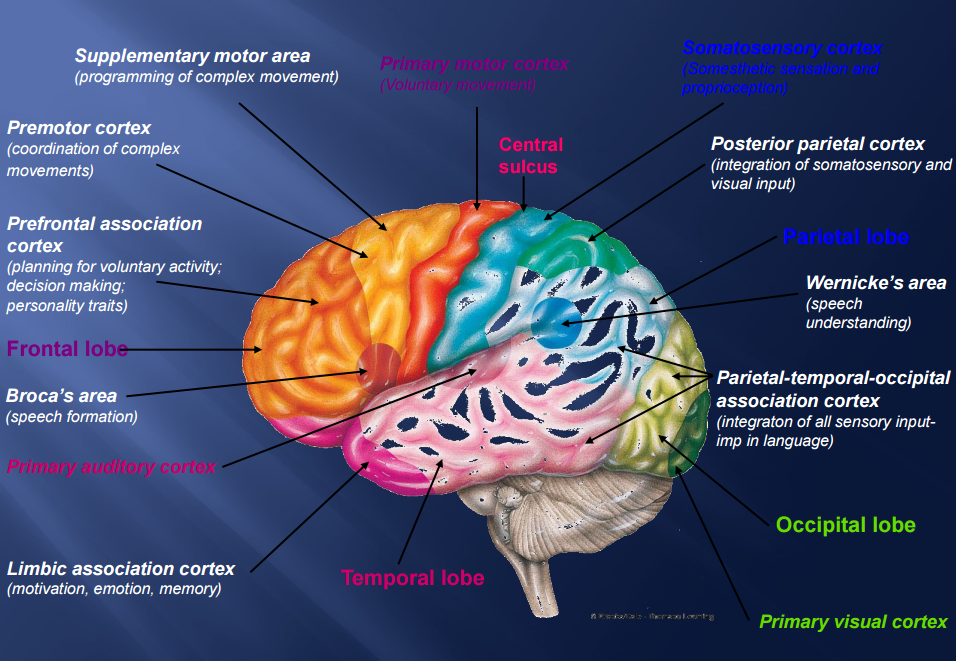 Planning of movements
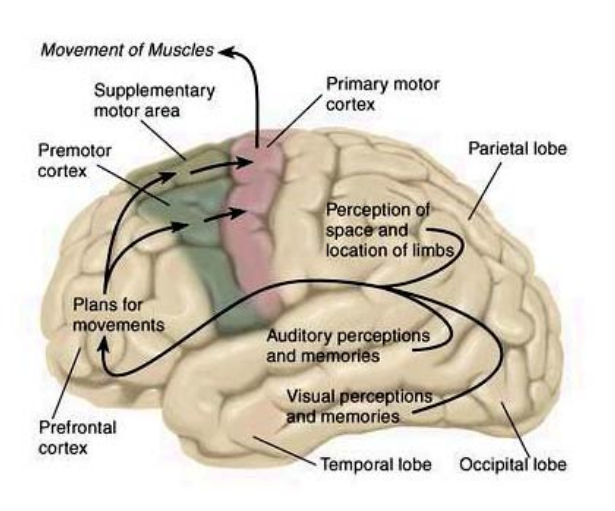 Illustrations were copied from:

Neuroscience Online, the Open-Access Neuroscience 
Electronic Textbook
Department of Neurobiology and Anatomy
University of Texas Medical School at Houston